PROJECT COMPUTER
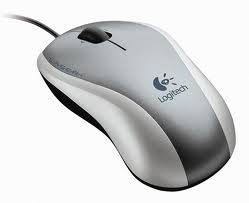 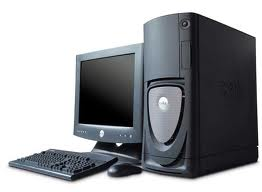 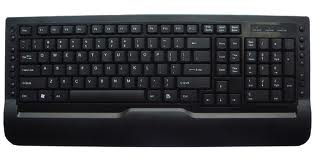 LES 1
OPDRACHT 1
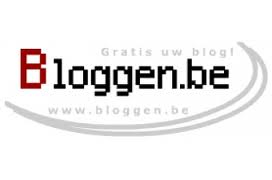 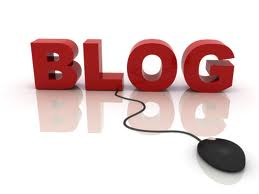 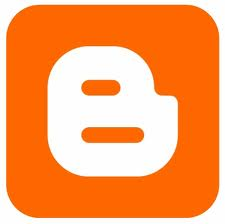 Blog Verkennen
BLOG VERKENNEN
Ga naar www.bloggen.be/stefvds.
Kijk rustig rond.
Laat een foto van je trekken.
Ga naar www.bloggen.be.
En log in : Site + Gebruikersnaam + Wachtwoord vragen !
Klik op ‘Bericht toevoegen’ en voeg een bericht met je foto erbij toe.
Log uit en sluit internet.
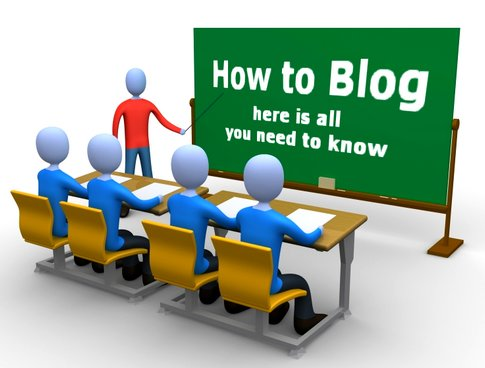 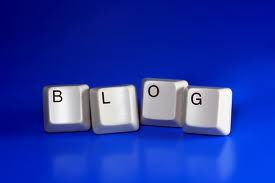 OPDRACHT 2
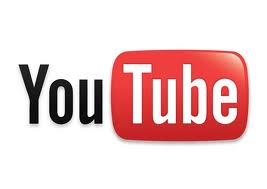 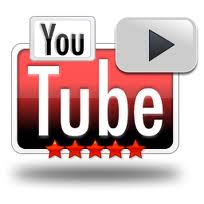 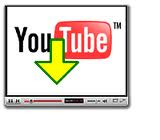 Youtube Verkennen
YOUTUBE verkennen
Ga naar www.youtube.com.
 Zoek een leuk filmpje en zoek de HTML code.
 Ga naar www.bloggen.be.
 Inloggen en Drukken op ‘Bericht toevoegen’.
 Plaats het filmpje dat je gekozen hebt op de blog.
 Ga terug naar www.youtube.com.
 Inloggen : Gebruikersnaam + Wachtwoord vragen !
 Laat een filmpje van je opnemen.
 Druk op youtube op upload en selecteer het filmpje.
 Kijk naar het filmpje en zet het ook op de blog.
 Log uit en sluit internet
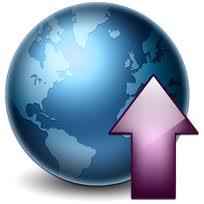 OPDRACHT 3
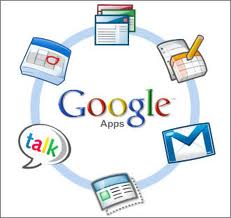 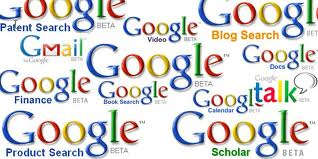 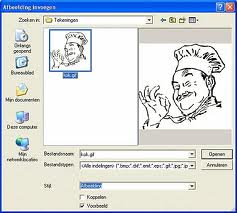 Google Verkennen  Afbeeldingen
GOOGLE VERKENNEN AFBEELDINGEN
1. Zoek een paar leuke afbeeldingen. (Max. 10)
2. Ga naar www.bloggen.be en log in.
3. Druk op ‘Bericht Toevoegen’.
4. Zet de foto’s op de blog met een leuk berichtje.
5. Laat 5 foto’s van je trekken.
6. Zet die ook op de blog met een leuk berichtje.
7. Log uit en sluit internet
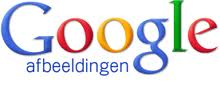 OPDRACHT 4
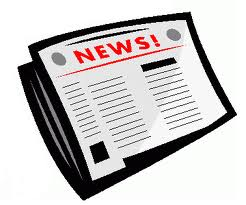 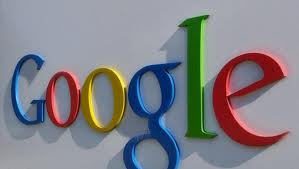 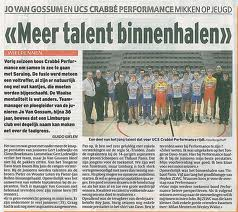 GOOGLE VERKENNEN NIEUWS
GOOGLE VERKENNEN NIEUWS
Zoek 2 leuke nieuwsberichten
Ga naar www.bloggen.be en log in.
Druk op ‘Bericht Toevoegen’.
Zet de 2 nieuwsberichten erop.
Log uit en sluit internet.
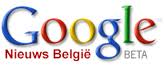 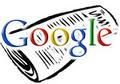 OPDRACHT 5
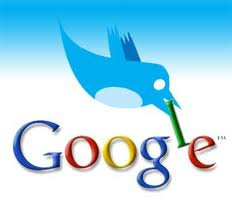 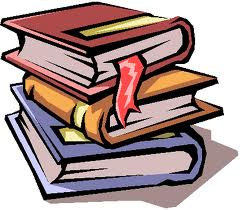 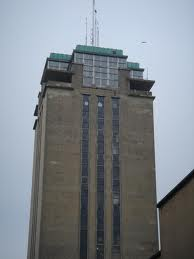 Google Verkennen
Boeken
GOOGLE VERKENNENBOEKEN
Kies een boek uit de kamerbib.
Zoek die op op www.google.be onder boeken.
Ga naar www.bloggen.be.
Log in : Gebruikersnaam + Wachtwoord vragen !
Druk op ‘Bericht Toevoegen’
En zet de uitleg van dat boek op de blog.
Log uit en sluit internet.
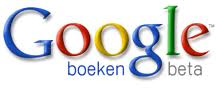 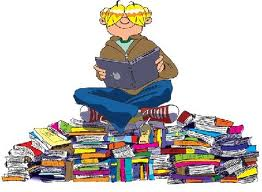 OPDRACHT 6
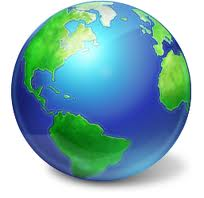 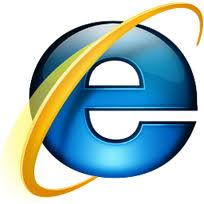 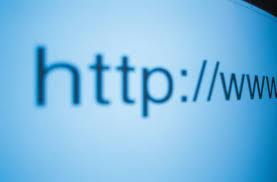 Internet Verkennen
INTERNET VERKENNEN
Snuffel zelf rond op het internet.
Kies 5 leuke sites.
Ga naar www.bloggen.be.
Log in : Gebruikersnaam  + Wachtwoord vragen !
Druk op ‘Bericht Toevoegen’.
Zet deze links op de blog.
Log uit en sluit internet.
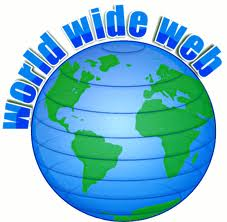 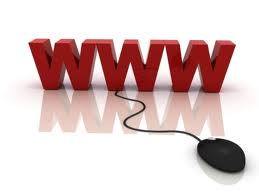 OPDRACHT 7
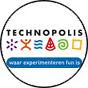 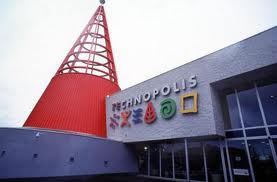 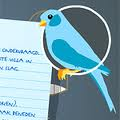 Het Mysterie
Van De Blauwe
Kanarie
HET MYSTERIE VAN DE BLAUWE KANARIE
Ga naar http://www.technopolis.be/content/shockwave/forensischewetenschap/
Lees de teksten en begin er maar aan.
Zoek de verdachte en als je hem weet zeg je het
Ga dan naar www.bloggen.be.
Log in : Gebruikersnaam + Wachtwoord vragen !
Klik op ‘Bericht Toevoegen’.
Zet je verdachte erop met een leuk tekstje.
Log uit en sluit internet.
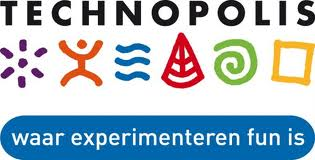 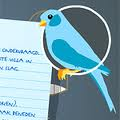 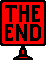 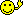 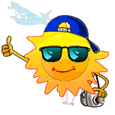 DIT WAS ALLESVOOR DEZE LES !OP NAAR DE VOLGENDE